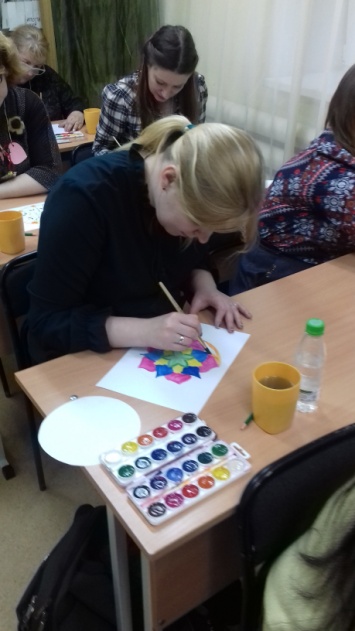 семинар-тренинг«Профилактика эмоционального выгорания педагога»
Психологические тренинги
Арт-терапия и куклотерапия
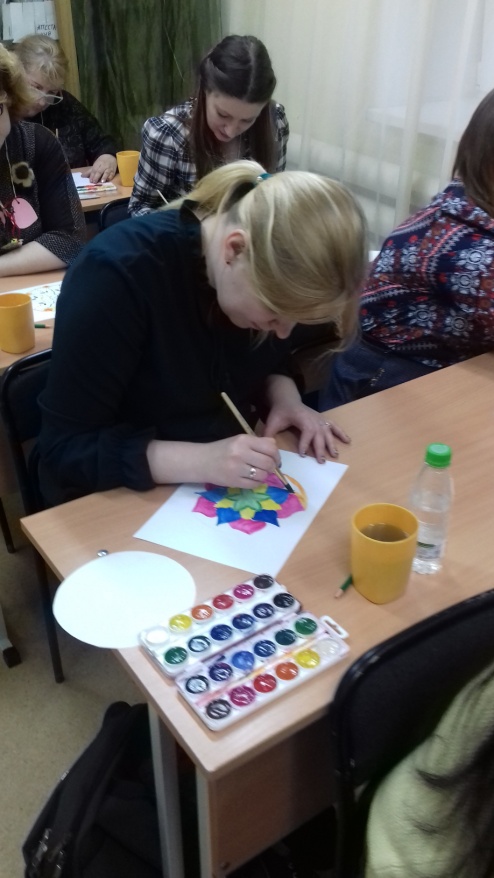 Элементы йоги для снятия стресса
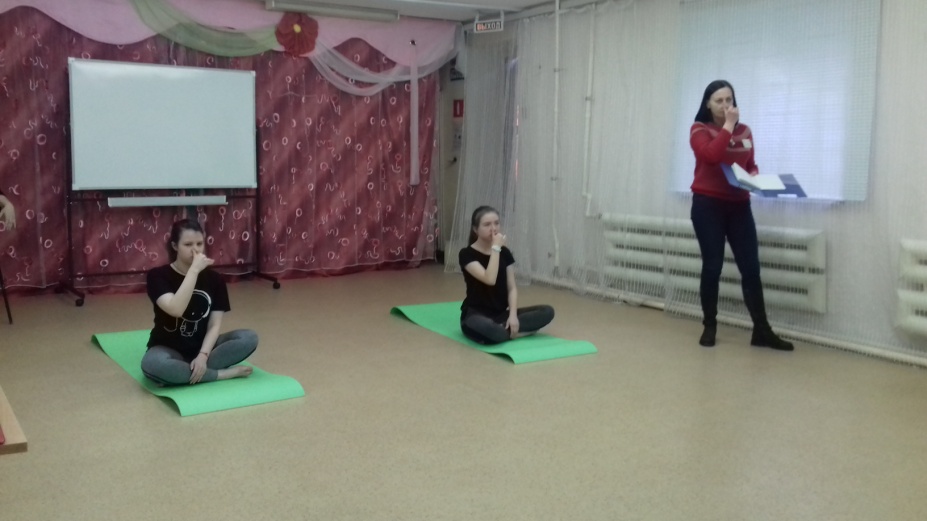